2.2  ΒΑΣΙΚΑ  ΧΑΡΑΚΤΗΡΙΣΤΙΚΑ  ΤΗΣ ΕΛΛΗΝΙΚΗΣ  ΚΟΙΝΩΝΙΑΣ 1/5
2.2 ΒΑΣΙΚΑ  ΧΑΡΑΚΤΗΡΙΣΤΙΚΑ ΤΗΣ  ΕΛΛΗΝΙΚΗΣ  ΚΟΙΝΩΝΙΑΣ  2/5
2.2  ΒΑΣΙΚΑ  ΧΑΡΑΚΤΗΡΙΣΤΙΚΑ  ΤΗΣ  ΕΛΛΗΝΙΚΗΣ  ΚΟΙΝΩΝΙΑΣ 3/5
Η  εξάρτηση  και  υποτέλεια
19ος αιώνας
Μεγάλες  δυνάμεις
Η καθυστερημένη  βιομηχανική  ανάπτυξη
Εισαγωγές βιομηχανικών προϊόντων -  επιβάρυνση της οικονομίας.
Οικονομική ανάπτυξη μέσω της ναυτιλίας και του τουρισμού
Μετανάστευση
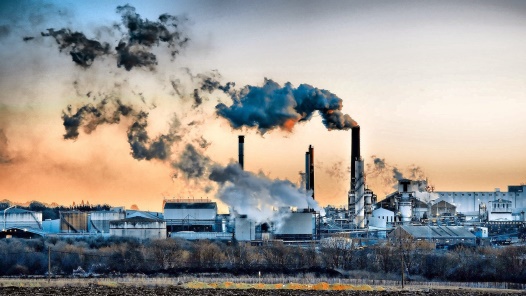 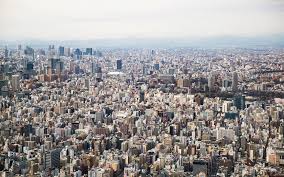 Η  αστικοποίηση 
Διόγκωση  του τομέα των υπηρεσιών ( δημόσιος τομέας )
Κυρίως  στην Αθήνα ( 1960-1980 )
ΒΑΣΙΚΑ   ΧΑΡΑΚΤΗΡΙΣΤΙΚΑ  ΤΗΣ  ΕΛΛΗΝΙΚΗΣ  ΚΟΙΝΩΝΙΑΣ    4/5
Η  κυριαρχία  της  μικρής  ιδιοκτησίας 
Καθήλωση του αγροτικού πληθυσμού στη φτώχεια με συνέπεια την εσωτερική και  εξωτερική μετανάστευση.
Η απουσία μεγάλων γαιών  οδήγησε στη χαμηλή εκβιομηχάνιση της γεωργίας.
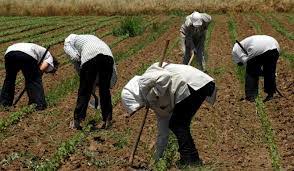 Οι  πελατειακές   σχέσεις 
Το  κράτος  είναι  σταθερός  εργοδότης
Πίεση  για  διορισμό  στο δημόσιο  τομέα
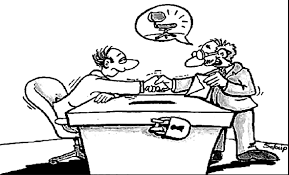 Η  παρασιτική  νοοτροπία 
Αντιπαραγωγική  νοοτροπία.
Απόκτηση  εισοδήματος χωρίς  ταυτόχρονη  παραγωγή προϊόντος ή υπηρεσίας
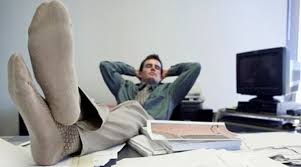 ΒΑΣΙΚΑ   ΧΑΡΑΚΤΗΡΙΣΤΙΚΑ  ΤΗΣ  ΕΛΛΗΝΙΚΗΣ  ΚΟΙΝΩΝΙΑΣ    5/5
Η  προβληματική λειτουργία των θεσμών:
Η  παραοικονομία:
Η υποβάθμιση  της  πολιτικής:
Η τυπολατρεία- νομολατρεία
Η πολιτική εξουσία υποβαθμίζεται σε σχέση με την οικονομική
Η πολυνομία
Η  αφανής  οικονομική δραστηριότητα – φοροδιαφυγή
Η έλλειψη  προγραμματισμού
Η οικονομική εξουσία  επηρεάζει σημαντικά την πολιτική
Οι ρουσφετολογικές  ρυθμίσεις